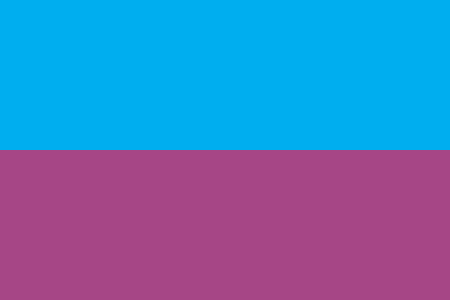 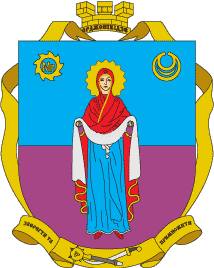 Звіт про виконання бюджету Покровської міської територіальної  громади  за 2023 рік
Покровська міська
територіальна громада
Доповідач: Міщенко Т.В.
Структура надходжень до загального фонду бюджету350 107,6 тис. грн
Спеціальний фонд214,3 тис. грн.
Структура видатків бюджету по галузям
 за загальним та спеціальним фондом
 491 179,3 тис грн
Освіта 197 279,4 тис грн
ОХОРОНА ЗДОРОВ’Я29 697,7 тис. грн
Соціальний захист населення19 869,4 тис. грн
Культура та спорт8 718,1 ТИС. грн
ЖИТЛОВО-КОМУНАЛЬНА СФЕРА ТА ІНША ЕКОНОМІЧНА ДІЯЛЬНІСТЬ                               103 497,7 ТИС ГРН
Міжбюджетні трансферти                                                        115 644,6 тис. грн